Značilnosti sesalcev
Pripravila: Alenka Kralj, prof. RP
Oktober 2010
Pokriti so z dlako
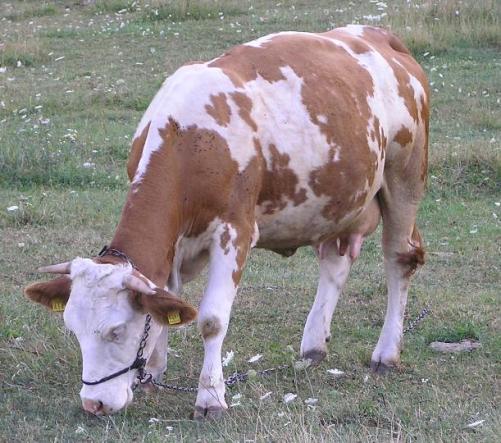 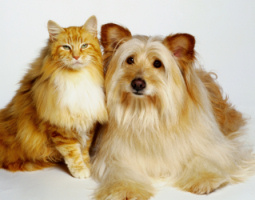 Kotijo žive mladiče
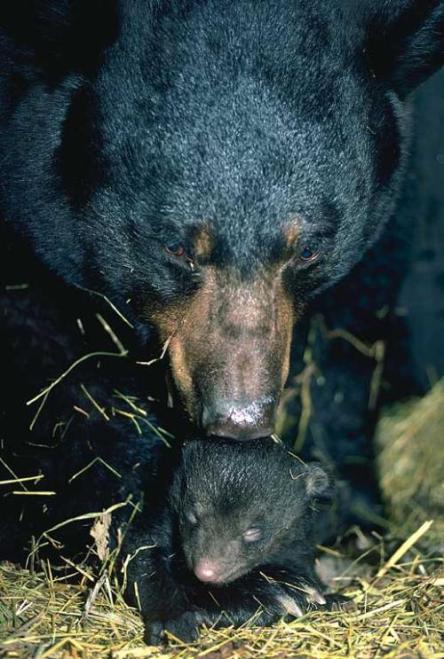 Mladiči sesajo mleko pri materi
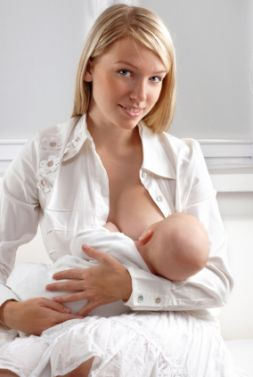 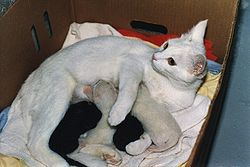 Dihajo s pljuči
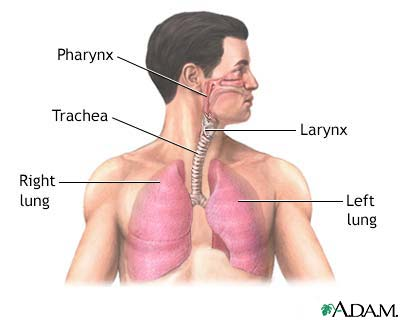 Imajo stalno telesno temperaturo
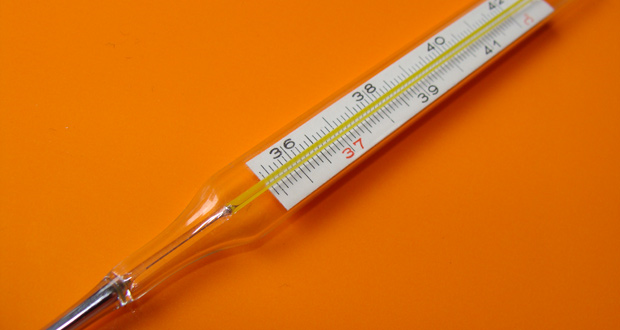 Značilnosti sesalcev
pokriti so z dlako
kotijo žive mladiče
mladiči sesajo mleko pri materi
dihajo s pljuči
imajo stalno telesno temperaturo
Poišči vsiljivce
Sesalci so pokriti z dlako.
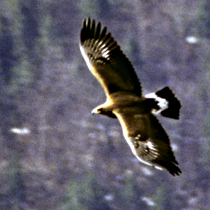 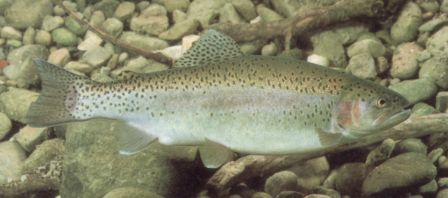 Poišči vsiljivce
Sesalci dihajo s pljuči.
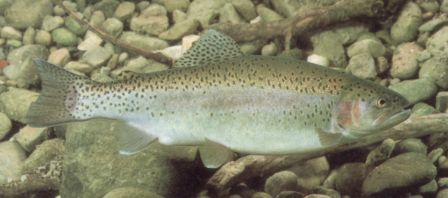 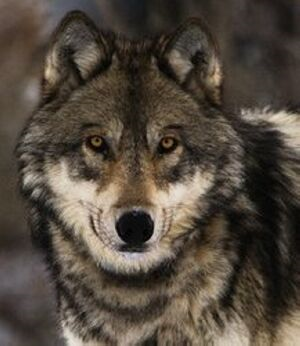 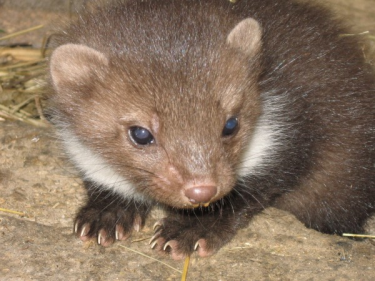 Poišči vsiljivce
Sesalci sesajo mleko pri materi.
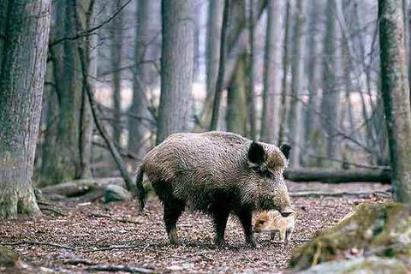 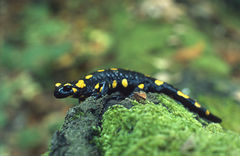 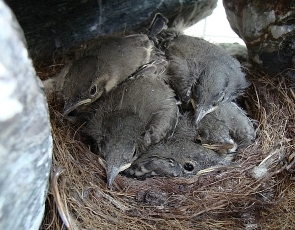 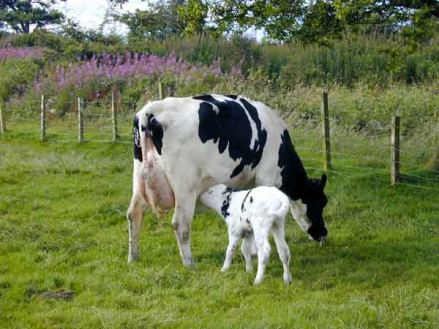 Poišči vsiljivce
Samice sesalcev kotijo žive mladiče.
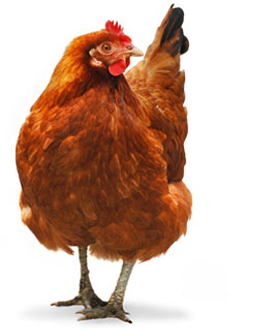 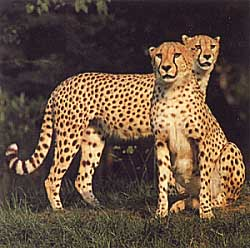 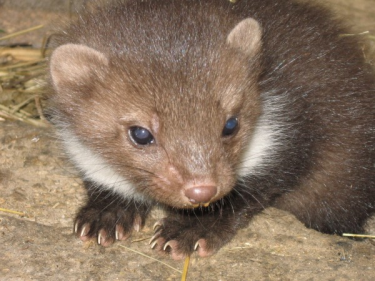 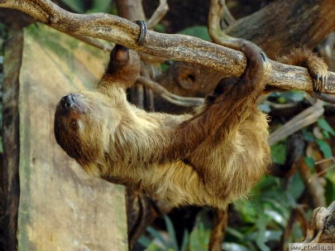 Poišči vsiljivce
Sesalci imajo stalno telesno temperaturo.
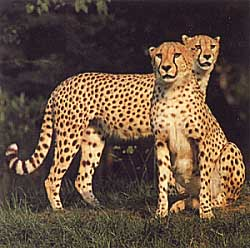 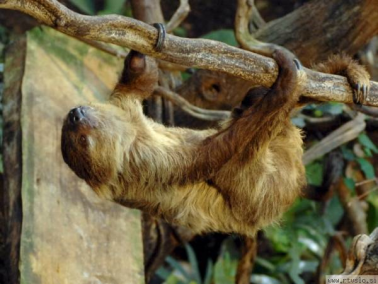 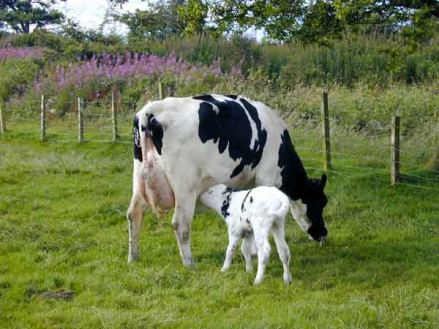 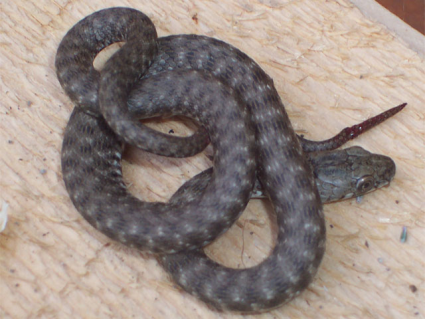 Viri (okt. 2010)
http://transplants.ucla.edu/body.cfm?id=38
http://zlataleta.com/povisana-telesna-temperatura/
http://junior.si/eko-tocka/arhiv/2004/11/
http://www.bear.org/website/videos-a-more/slide-shows/black-bear-show.html
http://www.zimvi.com/
http://www.glazer.si/eko/index.php?slab=ris-in-volk-v-sloveniji
http://www.gnezdilnice.si/index.php?path=bela_pastirica
http://www.e-um.si/lessons/597/
http://www.tonis.at/si/tonis-welt/velicastni-trije/kokos.html
http://www.tic-luce.com/foto_zivali.php